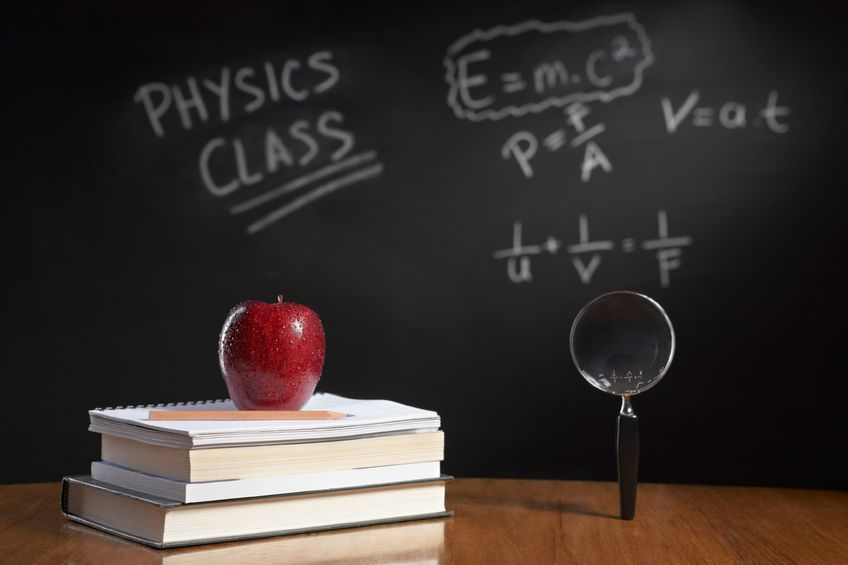 PHYSICS – Energy
LEARNING OBJECTIVES
Work, work, work ……
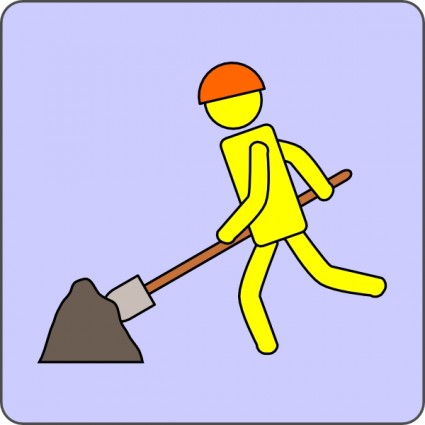 Work, work, work ……
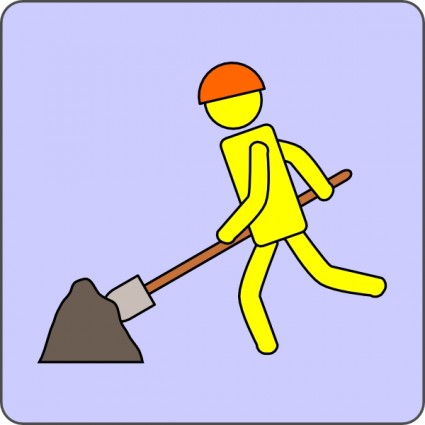 When a force moves an object it does work and energy is transferred to the object.
When a force moves an object it does work and energy is transferred to the object.
Work, work, work ……
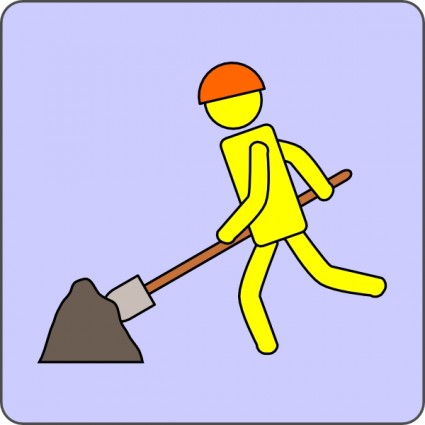 Energy supplied
Work done
Energy transferred
When a force moves an object it does work and energy is transferred to the object.
Work, work, work ……
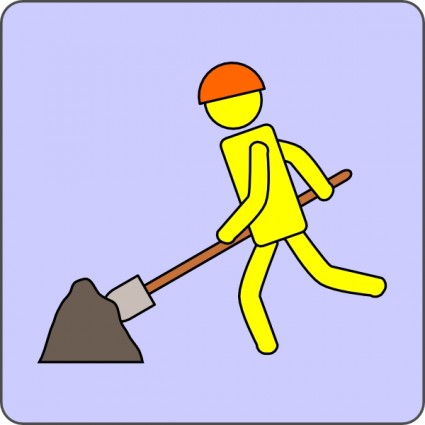 Energy supplied
Work done
Energy transferred
Amount of energy transferred (J)  =  Work done (J)
Work, work, work ……
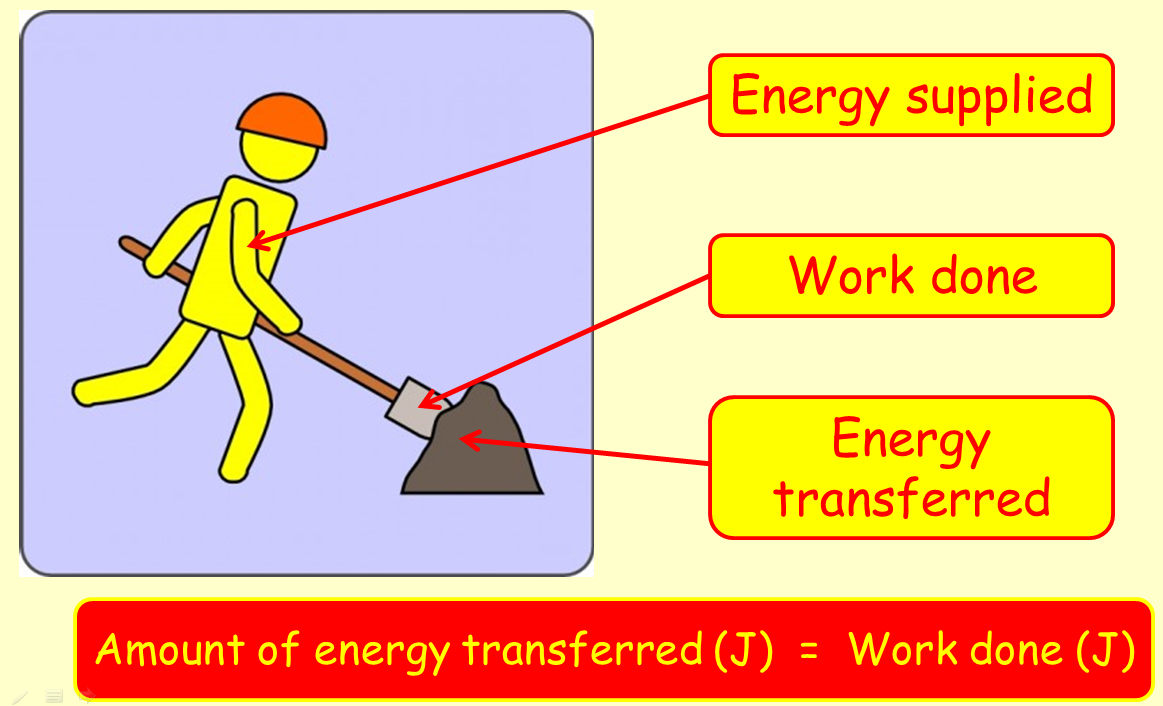 When a force moves an object it does work and energy is transferred to the object.
The man shovelling is doing work.  If he does 600J of work, then he loses 600J of energy.    The substance being shovelled gains energy  - but not the full 600J, as some is lost as sound and heat.
Work
Work is done whenever a force makes something move.
Work
Work is done whenever a force makes something move.
The greater the force, and the greater the distance moved, the more work is done.
Work
Work is done whenever a force makes something move.
The greater the force, and the greater the distance moved, the more work is done.
When work is done energy is transferred from one form into another.
Work
Work done = force x distance

W  =  F  x  d

Work is measured in Joules
Work
Work done = force x distance

Eg. if a 4 N force moves a distance of 3m

W  =  4  x  3  =  12 J
Work
Work
W
Force
F
d
Distance
Work
Work
W = F  x  d
W
Force
F
d
Distance
Work
Work
W = F  x  d
W
F =   W 
       d
Force
F
d
Distance
Work
Work
W = F  x  d
W
F =   W 
       d
Force
F
d
d =   W 
       F
Distance
Types of energy……
Types of energy……
Types of energy……
Energy in a moving object, eg. A moving car
Types of energy……
Energy in a moving object, eg. A moving car
Energy due to the height of an object, eg. A skier on a slope
Types of energy……
Energy in a moving object, eg. A moving car
Energy due to the height of an object, eg. A skier on a slope
Energy in a stretched or compressed object, eg. a spring
Types of energy……
Energy in a moving object, eg. A moving car
Energy due to the height of an object, eg. A skier on a slope
Energy in a stretched or compressed object, eg. a spring
Energy contained in food or fuel, eg. Food and petrol
Types of energy……
Energy in a moving object, eg. A moving car
Energy due to the height of an object, eg. A skier on a slope
Energy in a stretched or compressed object, eg. a spring
Energy contained in food or fuel, eg. Food and petrol
Energy in the flow of electrons, eg. A battery
Types of energy……
Energy in a moving object, eg. A moving car
Energy due to the height of an object, eg. A skier on a slope
Energy in a stretched or compressed object, eg. a spring
Energy contained in food or fuel, eg. Food and petrol
Energy released when the nucleus of an atom splits
Energy in the flow of electrons, eg. A battery
Types of energy……
Energy in a moving object, eg. A moving car
Energy due to the height of an object, eg. A skier on a slope
Energy in a stretched or compressed object, eg. a spring
Energy given out by any hot object, eg. The Sun, light bulb.
Energy contained in food or fuel, eg. Food and petrol
Energy released when the nucleus of an atom splits
Energy in the flow of electrons, eg. A battery
Types of energy……
Energy in a moving object, eg. A moving car
Energy due to the height of an object, eg. A skier on a slope
Energy given out by vibrating objects, eg. A loud speaker
Energy in a stretched or compressed object, eg. a spring
Energy given out by any hot object, eg. The Sun, light bulb.
Energy contained in food or fuel, eg. Food and petrol
Energy released when the nucleus of an atom splits
Energy in the flow of electrons, eg. A battery
Types of energy……
Energy in a moving object, eg. A moving car
Energy contained in any hot or warm object, eg. Burning coal
Energy due to the height of an object, eg. A skier on a slope
Energy given out by vibrating objects, eg. A loud speaker
Energy in a stretched or compressed object, eg. a spring
Energy given out by any hot object, eg. The Sun, light bulb.
Energy contained in food or fuel, eg. Food and petrol
Energy released when the nucleus of an atom splits
Energy in the flow of electrons, eg. A battery
Types of energy……
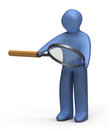 Gravitational Potential Energy

Kinetic energy
Potential Energy
Potential energy is the energy due to height.

Potential energy (PE) = mass  x  g  x  height

(g is the gravitational constant = 10 m/s2)
Potential Energy
Eg.  A sheep of mass 47kg is slowly raised through a height of 6.3m.  Find the gain in potential energy.
PE = mgh  =  47  x  10  x  6.3  =  2961J
As an object falls, its potential energy is changed into kinetic energy.
Kinetic energy GAINED = Potential energy 						LOST
Kinetic Energy
Kinetic energy is the energy of movement.

Anything moving has kinetic energy.

Kinetic energy (KE) = ½ x mass x velocity2

Or KE = ½ x mass x velocity x velocity
Kinetic Energy
Eg.  A car of mass 2450kg is travelling at 38m/s.  Calculate its kinetic energy.

KE = ½ x 2450 x 382  =  1,768,900J

KE depends upon mass  and speed, so a larger object travelling at greater speed has a bigger KE.
Types of energy……
Let’s have a look at a more challenging calculation involving GPE and KE
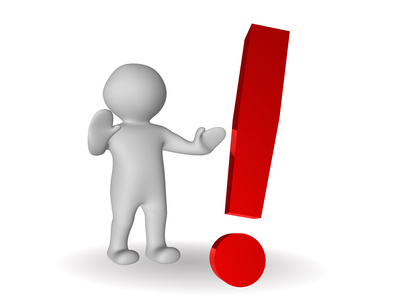 Eg.  A mouldy tomato of mass 140g is dropped from a height of 1.7m.  Calculate its speed as it hits the floor.

PE lost  =  mgh  =  0.14  x  10  x  1.7   =  2.38 J
So KE gained = PE lost = 2.38 J   =   ½ mv2
So, 2.38  =  ½  x  0.14  x  v2    =  0.07  x  v2
So,       2.38     =   v2
                0.07     
5.   So,  34  =  v2         ;      v   =   5.38 m/s
LEARNING OBJECTIVES
Energy transfer
Energy transfer
Energy is transferred from cells and other sources
Energy transfer
Energy is transferred from cells and other sources
Anything that supplies electricity is also supplying energy.  So cells, batteries, generators, etc. all transfer energy to the charge in the wire, which then transfers it to the components or devices in the circuit:
M
Energy transfer
Energy is transferred from cells and other sources
Anything that supplies electricity is also supplying energy.  So cells, batteries, generators, etc. all transfer energy to the charge in the wire, which then transfers it to the components or devices in the circuit:
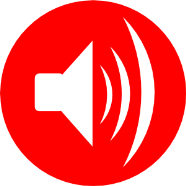 Power supply provides the energy
M
Heat energy
Light energy
Kinetic energy
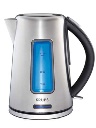 230 V
Sound energy
Energy transfer
We can also use a Sankey diagram to show energy transfer
Energy transfer
We can also use a Sankey diagram to show energy transfer
A Sankey diagram makes it easier to see how much input energy is being usefully employed compared with how much is being wasted.  The thicker the arrow, the more energy it represents.
Energy transfer
We can also use a Sankey diagram to show energy transfer
A Sankey diagram makes it easier to see how much input energy is being usefully employed compared with how much is being wasted.  The thicker the arrow, the more energy it represents.
USEFUL SOUND ENERGY
ENERGY INPUT
USEFUL LIGHT ENERGY
WASTED HEAT ENERGY
Eg. Television set
Energy transfer
We can also use a Sankey diagram to show energy transfer
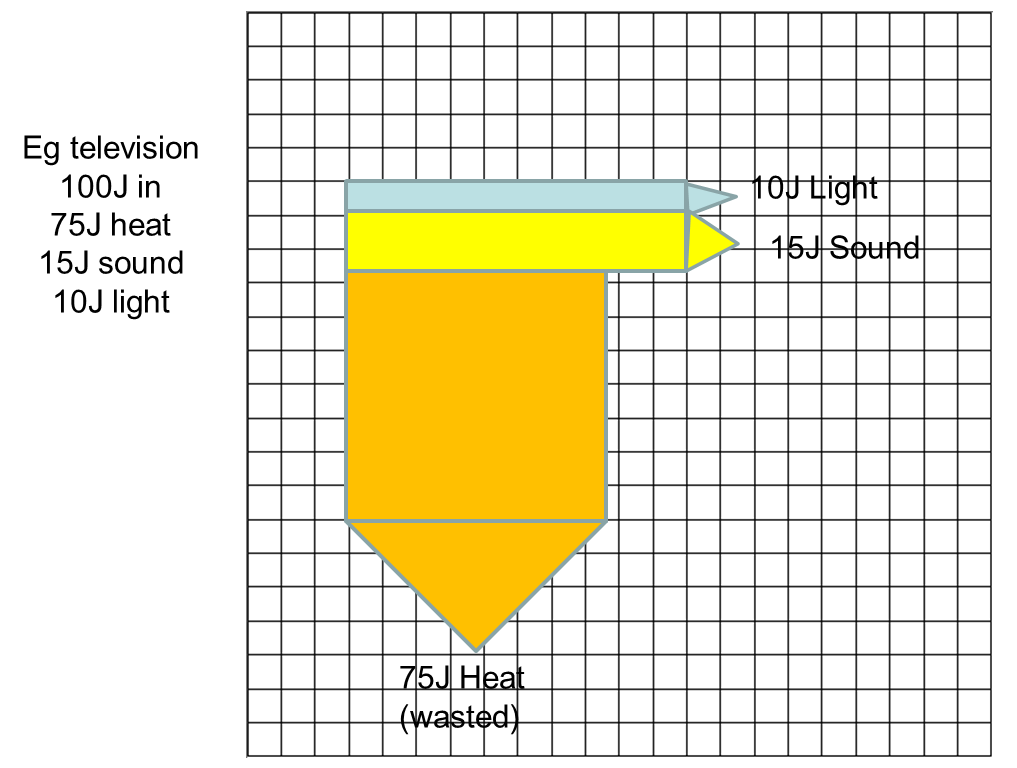 Energy transfer
We can also use a Sankey diagram to show energy transfer
Eg. Throwing a stone
Thermal energy (wasted in body)
Thermal energy (wasted because of air resistance)
Chemical energy in muscles
Thermal energy
Sound
Thermal energy (in ground and stone)
Kinetic energy
Kinetic energy
Potential energy
Stone at highest point
Stone thrown upwards
Stone hits the ground
Describe the energy changes taking place in a roller coaster ride.
As it travels around the track, energy changes from GPE to KE and back again
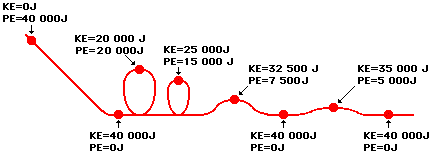 Total energy at any one time = KE + GPE
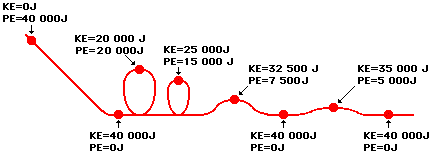 When there are no resistive forces, total energy remains constant.
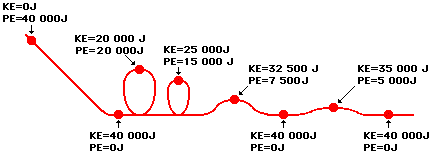 This is known as the principle of conservation of energy.
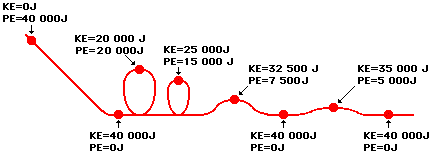 Energy cannot be created or destroyed, but only changed from one form into another.
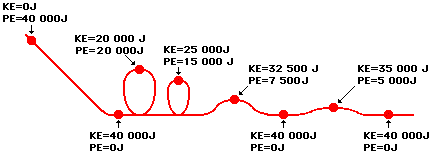 Usually, some energy is used up doing work against friction and air resistance  lost as heat.
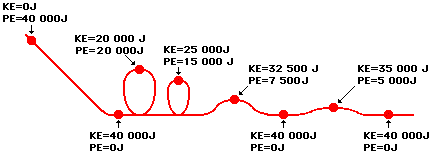 LEARNING OBJECTIVES
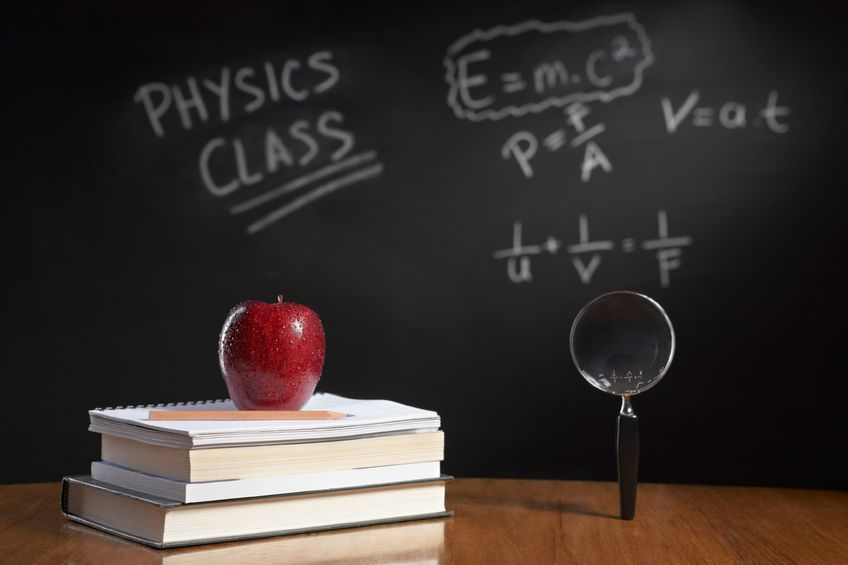 PHYSICS – Energy